5 August 2023
Derivatives of trigonometric functions
LO: To calculate the derivative of trigonometric function: sin x, cos x and tan x.
The derivative of functions
Constant rule
If f(x) = k, where k is any real number, then f ’(x) = 0
Constant multiple rule
If y = kf(x), where k is any real number, then y ’(x) = kf ’(x)
Sum or difference rule
If f(x) = u(x) ± v(x), then  f ’(x) = u’(x) ± v’(x)
Product rule
Quotient rule
Chain rule
If f(x) =  u(v(x)), then    f ’(x) = u’(v(x)) . v’(x)
The derivative of sin x
From first principle
Consider f(q) = sin q
y
1
(cos (q + h), sin q (q + h))
A
(cos q, sin q)
C
B
1
Substituing  f(q) = sin q
1
h
x
q
1
A’
C’
0
From the diagram
From the diagram
As h→0 arc AC → AC
[Speaker Notes: This result tells us that the gradient of any point on the curve y = x2 is 2 times the x-coordinate.]
The derivative of sin x
From first principle
Consider f(q) = sin q
y
1
(cos (q + h), sin q (q + h))
A
f
(cos q, sin q)
C
B
1
f = ∡OAC– ∡OAA’
Now consider angle f
1
h
x
q
1
A’
C’
0
Given that DOAC is isosceles
DOAA is right angled triangle
From first principle
Simplifying
Derivative of sin q
f → q
As h→0
cos f → cos q
∴
If f(q) = sin q then f’(q) = cos q
If f(x) = sin(x),   then    f ’(x) = cos(x)
Generalising
[Speaker Notes: This result tells us that the gradient of any point on the curve y = x2 is 2 times the x-coordinate.]
The derivative of cos x
Consider f(x) = cos x
Hence
y = sin u
Apply the chain rule
= – sin x
If f(x) = cos(x),   then   f ’(x) = - sin(x)
-2p
y
1
y = cos x
y = sin x
0
-p
p
x
2p
-1
[Speaker Notes: This result tells us that the gradient of any point on the curve y = x2 is 2 times the x-coordinate.]
The derivative of tan x
Consider f(x) = tan x
Hence
Apply the quotient rule
where cos x ≠ 0
[Speaker Notes: This result tells us that the gradient of any point on the curve y = x2 is 2 times the x-coordinate.]
The derivative of trigonometric functions
Derivatives of sine, cosine and tangent functions
Sine function
If f(x) = sin(x),   then    f ’(x) = cos(x)
Cosine function
If f(x) = cos(x),   then   f ’(x) = - sin(x)
Tangent function
[Speaker Notes: This result tells us that the gradient of any point on the curve y = x2 is 2 times the x-coordinate.]
The derivative of trigonometric functions
Example 1
Find the derivative of f(x) = sin x + cos x
Solution:
Apply the sum rule
cos x
– sin x
Take the derivative of each term
Example 2
Find the derivative of f(t) = cos (t2)
Solution:
If f(x) =  u(v(x)), then   f ’(x) = u’(v(x)) . v’(x)
So if   y = cos (u)   where	u = t2
Apply the chain rule
[Speaker Notes: This result tells us that the gradient of any point on the curve y = x2 is 2 times the x-coordinate.]
The derivative of trigonometric functions
Example 3
If f(x) =  u(v(x)), then   f ’(x) = u’(v(x)) . v’(x)
Solution:
(tan x)-1
Rewrite using rational exponents
Apply the chain rule
So if   y = u-1   where	u = tan x
[Speaker Notes: This result tells us that the gradient of any point on the curve y = x2 is 2 times the x-coordinate.]
The derivative of trigonometric functions
Example 4
Find the derivative of f(x) =sin3 (2x)
If f(x) =  u(v(x)), then   f ’(x) = u’(v(x)) . v’(x)
Solution:
So if we call  u = sin 2x
y = u3
Apply the chain rule
u = sin v
If   v = 2x
We have to apply the chain rule for u
Apply the chain rule
Replacing u
Replacing v
[Speaker Notes: This result tells us that the gradient of any point on the curve y = x2 is 2 times the x-coordinate.]
The derivative of trigonometric functions
Example 5
Solution:
tan x
Find the derivative of f(x)
= 1
The equation of the tangent is
= 2
[Speaker Notes: This result tells us that the gradient of any point on the curve y = x2 is 2 times the x-coordinate.]
Thank you for using resources from
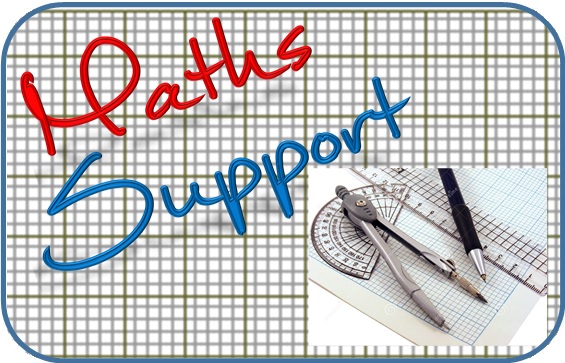 For more resources visit our website
https://www.mathssupport.org
If you have a special request, drop us an email
info@mathssupport.org